dentistry Latin 1st week
Orientation
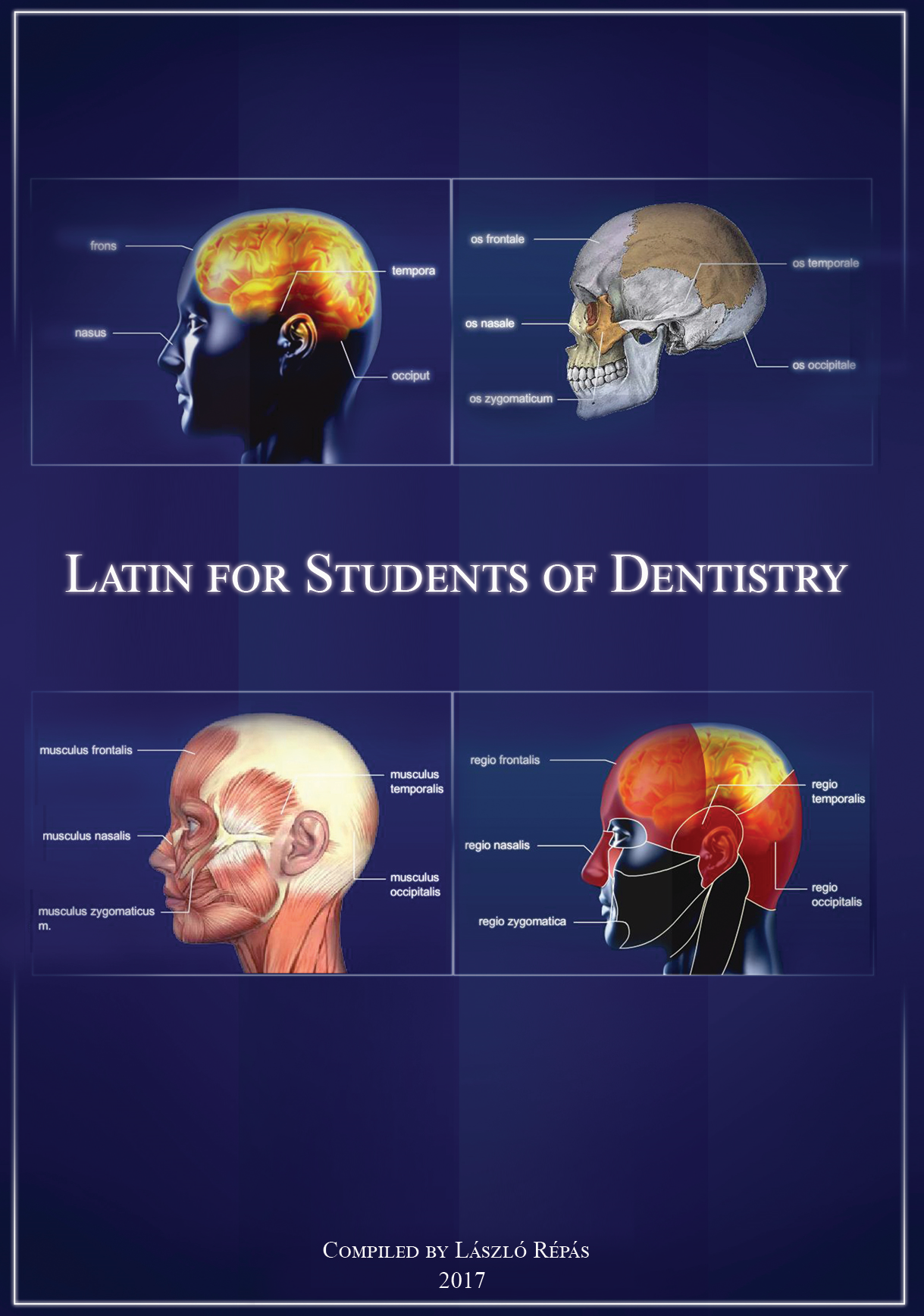 Teachers: Mariann Gulyásné Szitás, László Répás 
Email: 
repasl@med.unideb.hu
mariann.szitas@gmail.com
Edu Center Room 312.
Neptun registration!!!
Website: ilekt.med.unideb.hu
User: Hallgato
Password: Hallgato
Coursebook:
Latin for Students of Dentistry
Order online at 
www.medi-lingua.hu
http://medi-lingua.hu/products/latin-orvosi-szaknyelv/latin-for-students-of-dentistry 
Pickup point at Xpress Copy LSB ground floor
General information
Attendance: maximum 2 absences
2 Tests
1st Test Week 7, 
2nd Test Week 13
Word quizzes weekly(10)
10 --> min. 8 words correct  OK
Minimal: 3-3 passed vocab quizzes before Mid-Term and End-Term
1bonus point is added to Mid-Term and End-Term for each passed vocab quiz
Total final score: min. 60 % in average
60-69 %  2	70-79 %  3
80-89 %  4	90-100 %  5
Requirements
Students are required to bring the coursebook or other study material given out for the course with them to each language class. 
Active participation is evaluated by the teacher in every class. If students’ behaviour or conduct does not meet the requirements of active participation or students fail to bring the coursebook to the class the attendance might be refused.
Requirements
If a student does not have 3-3 successful word quizzes till the mid-term and end-term tests he/she is not allowed to sit for the test. 
If a student does not have minimum 6 successful word quizzes he/she has to take a vocabulary exam that includes all 300 words at the end of semester. 
A failed or missed word quiz can be made up not later than one week and only with the student’s own teacher. 
Students can obtain bonus points (5-5%) by taking the word quizzes successfully.
Requirements
Based on the final score the grades are given according to the following table: 
Final score            Grade
0 - 59                        fail (1)
60-69                       pass (2) 
70-79                       satisfactory (3) 
80-89                       good (4) 
90-100                     excellent (5) 
If the final score is below 60, the student once can take a remedial exam covering the whole semester’s material.
Requirements
Latin in English context
In 1st century A.D.
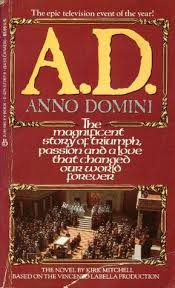 In the year of the Lord; in the years of the Christian calendar era
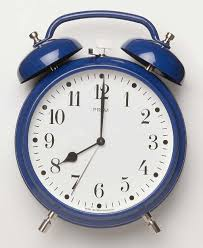 8 a.M./P.M.
a.m.= ”ante meridiem” 		= before noon, time from midnight to noon

 
p.m. = ”post meridiem” 		= after noon, time from noon to midnight
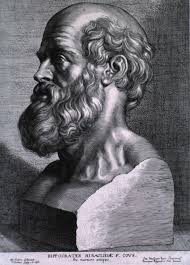 Hippocrates c. 460 – c. 370 BC
c.= circa
around 460 – approximately 370 BC
Please send a cv to the address below
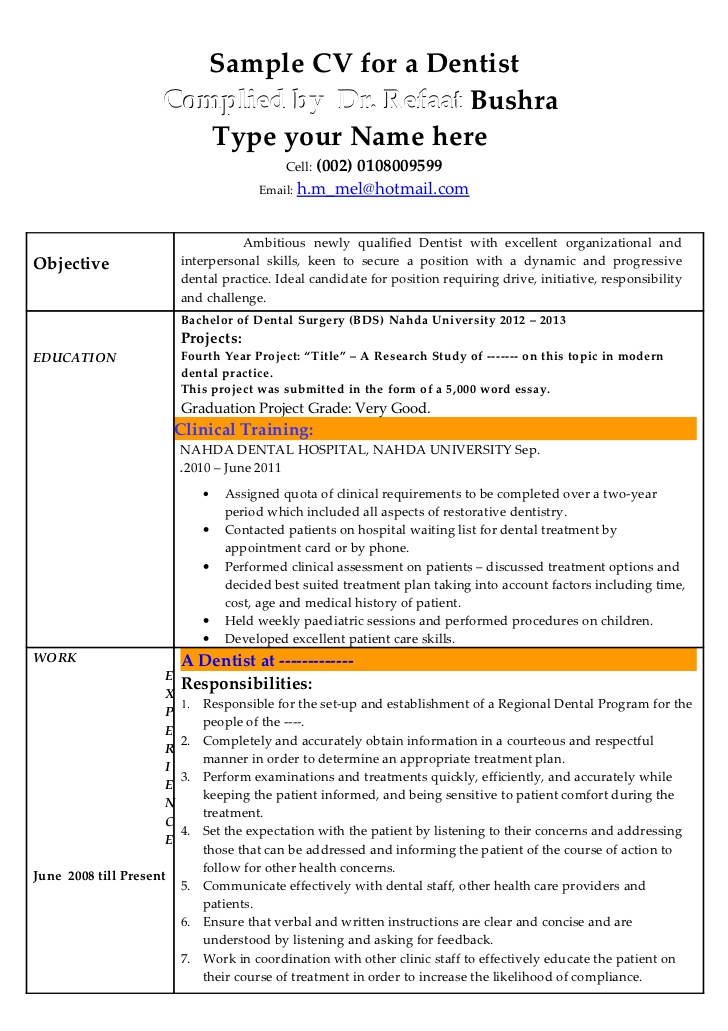 CV = Curriculum Vitae
Document on your past employment and education, „course of life”
cf Rules and Regulations Section 32/2
cf = confer
Compare, used in references
Cranial bones e.g. frontal and temporal bones
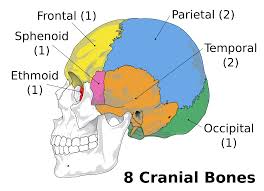 e.g. = exempli gratia
for example
”The Human Embryo” by Brodsky, Rosenblum, et al.
et al. =et alii
and others (co-authors, contributors)
Teeth, gums, lips, tongue, etc. are part of the oral cavity
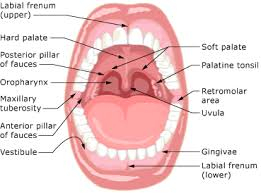 etc.= et cetera
and so on, „and others too”
Humans are diphyodonts i.e. with two sets of teeth
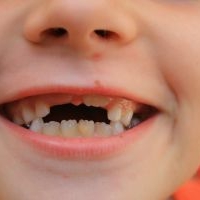 i.e. = id est
= that is
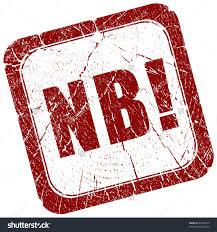 NB
NB= Nota bene
= Note well, take special notice, it is important!
Best wishes, Julie. PS  If Tuesday is not OK, let me know.
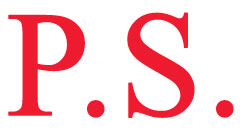 PS= Post scriptum
= Written after something
staff rejected a 1.8 per cent increase
per cent= per centum
= in or for every hundred, %
She is holding a PhD
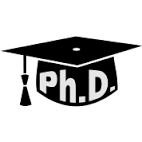 PhD= Philosophiae Doctor
= Doctor of Philosophy
R.I.P. (on graves)
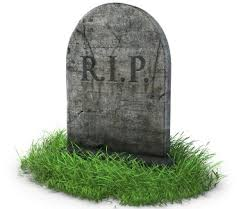 R.I.P.= Requiescat in pace
= Rest in peace
Tooth Decay Rates in Fluoridated vs. Non-Fluoridated Communities
vs. = versus
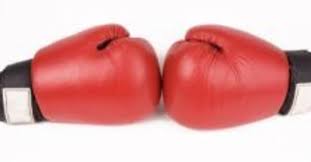 = against, as opposed to
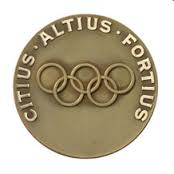 citius, altius, fortius
Faster, higher, stronger
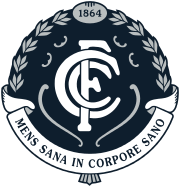 Mens sana in corpore sano(Carlton Football Club motto)
A sound mind in a healthy body
E pluribus unum
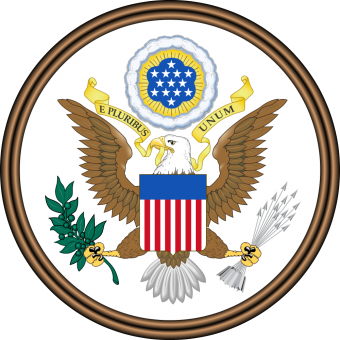 Out of more, one
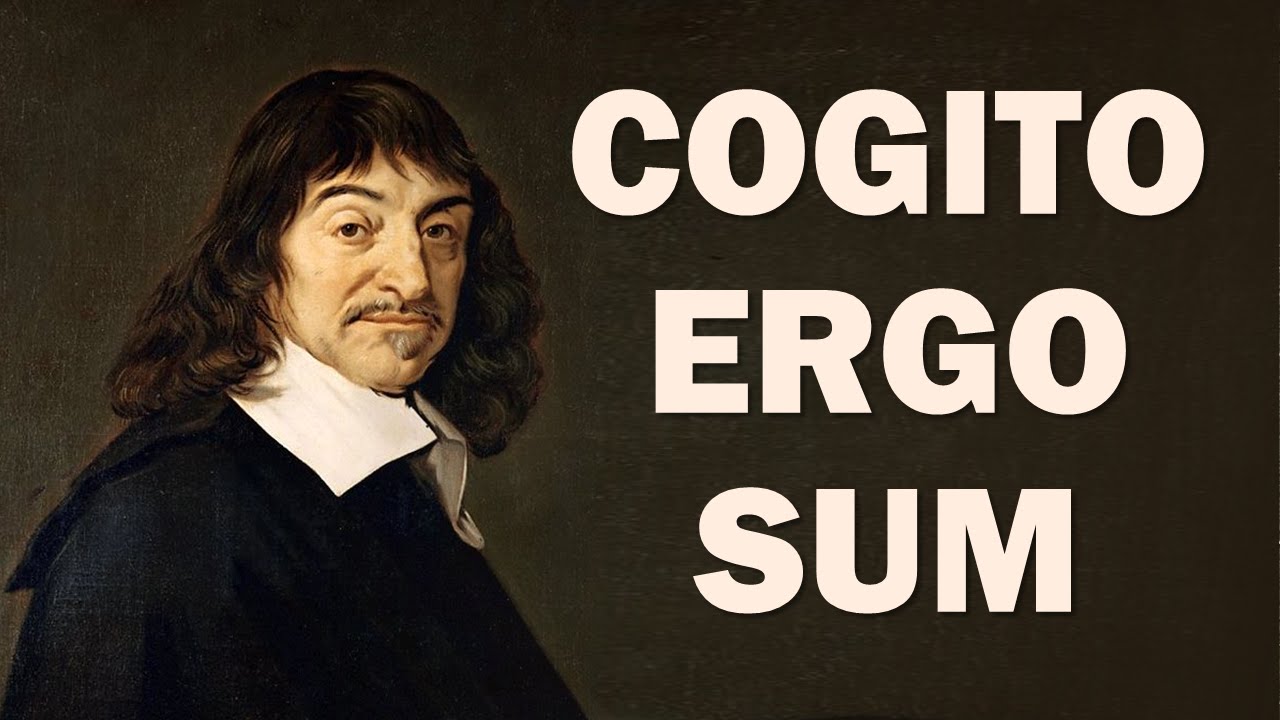 I think therefore I am
(René Descartes)
Thank you for your attention 